به نام آنکه جان را فکرت آموخت
بسم‌الله الرحمن الرحیم
ریاضیات مالی: عرصه‌ی کاربرد دانش ریاضیات در حوزه‌ی مالی
حسین عبده تبریزی

میثم رادپور
سومین همایش ریاضیات و علوم انسانی
سوم و چهارم اردیبهشت ماه سال 93، دانشکده‌های اقتصاد و علوم ریاضی دانشگاه علامه‌ی طباطبایی
دانش مالی
جایگاه
حوزه‌های عمده
حوزه‌های مرتبط
3
جایگاه دانش مالی
4
حوزه‌های عمده‌ی مالی
مالی شرکت‌ها
مهندسی مالی و مدیریت ریسک
مدیریت سرمایه‌گذاری
بازارها و نهادهای مالی
5
ریاضیات مالی
6
ریاضیات مالی در مقایسه با اقتصاد مالی
7
حوزه‌های مرتبط (I)
8
حوزه‌های مرتبط (II)
9
حوزه‌های مرتبط (III)
10
ریاضیات مالی
قیمت‌گذاری اختیارمعامله
11
نیاز به ریاضیات پیشرفته
12
یک بازی ساده (I)
13
یک بازی ساده (II)
14
یک بازی ساده (III)
15
یک بازی پیچیده
16
Myron S. Sholes & Robert C. Merton (1997)
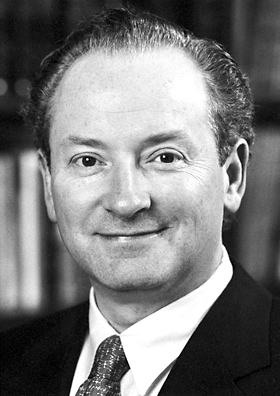 برای ارائۀ روش‌های جدید در تعیین قیمت اوراق مشتقه
بازی‌های پیچیده‌تر
18
اصل اساسی قیمت‌گذاری اوراق مشتقه
19
تاریخچه‌ی ریاضیات مالی
20
ریاضیات مالی
ریسک و مدیریت سبد اورق بهادار
21
ریسک و مدیریت سبد اوراق بهادار
22
Harry M. Markowitz (1990)
برای پیشگام‌بودن در زمینۀ نظریۀ اقتصاد مالی
مرز کارا
مسیر ریاضی‌دانان مالی
25
با تشکر
26